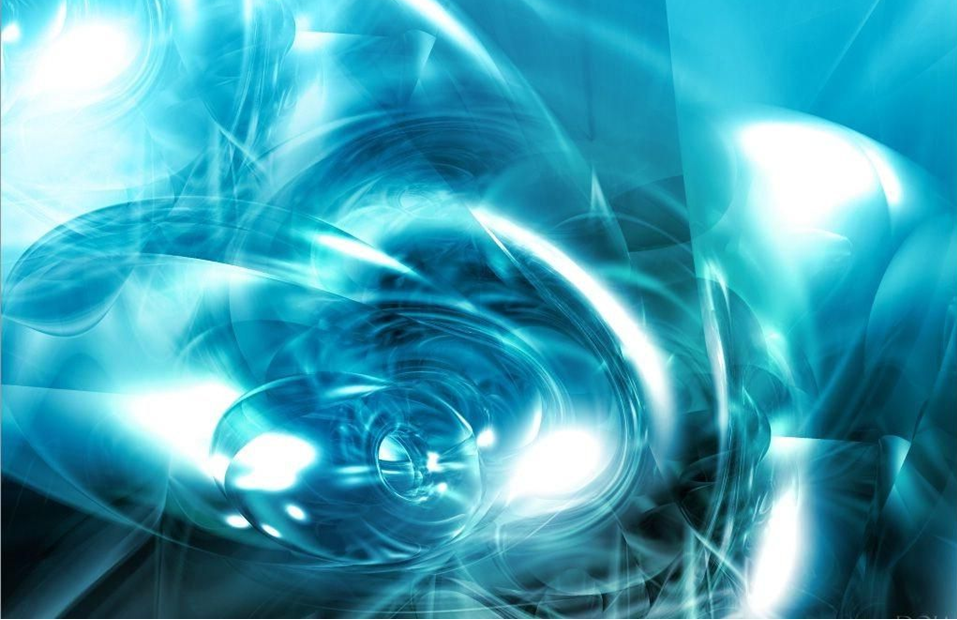 Kyslík   O2
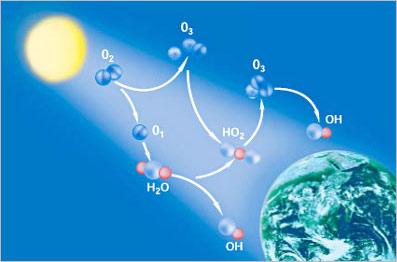 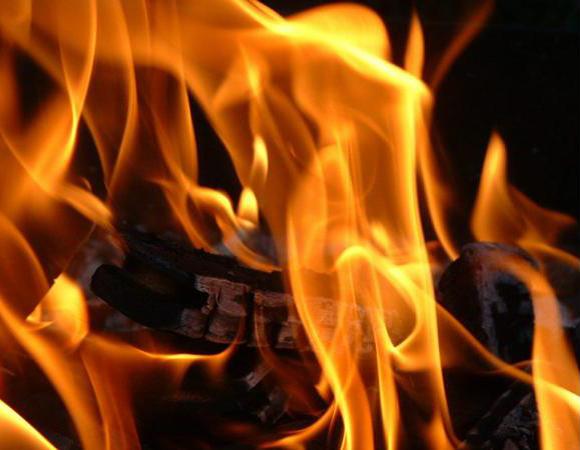 Výskyt
je súčasťou  vzduchu
v zlúčeninách s inými prvkami, najmä ako voda
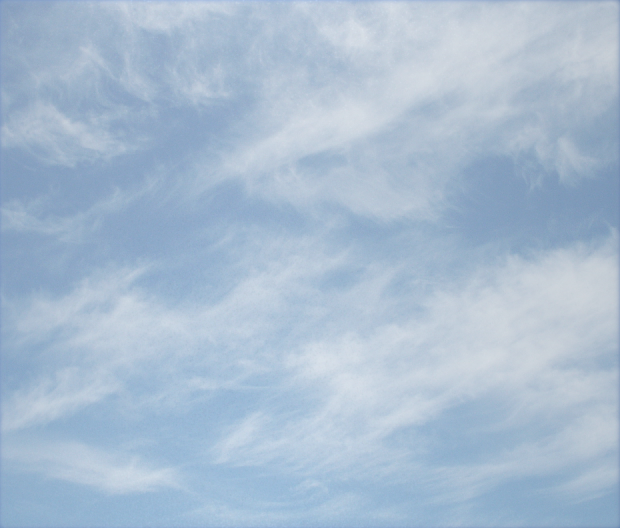 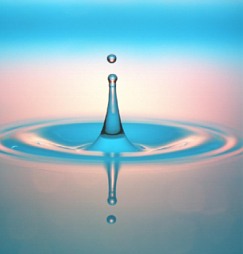 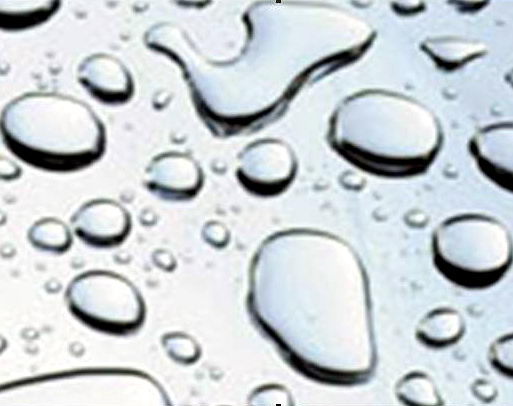 Postavenie v PSP
protónové číslo kyslíka je 8
nachádza sa v 2. perióde a v VI.A podskupine
jeho obal sa skladá z dvoch vrstiev
na valenčnej                                  vrstve má                                              6 elektrónov
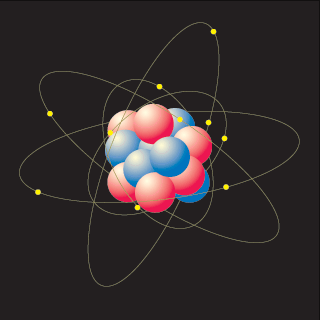 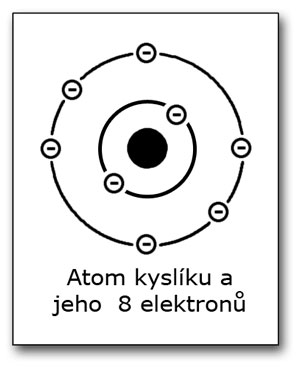 Vlastnosti
nehorí, ale podporuje horenie
bezfarebný plyn, bez zápachu
tvorí dvojatómové molekuly
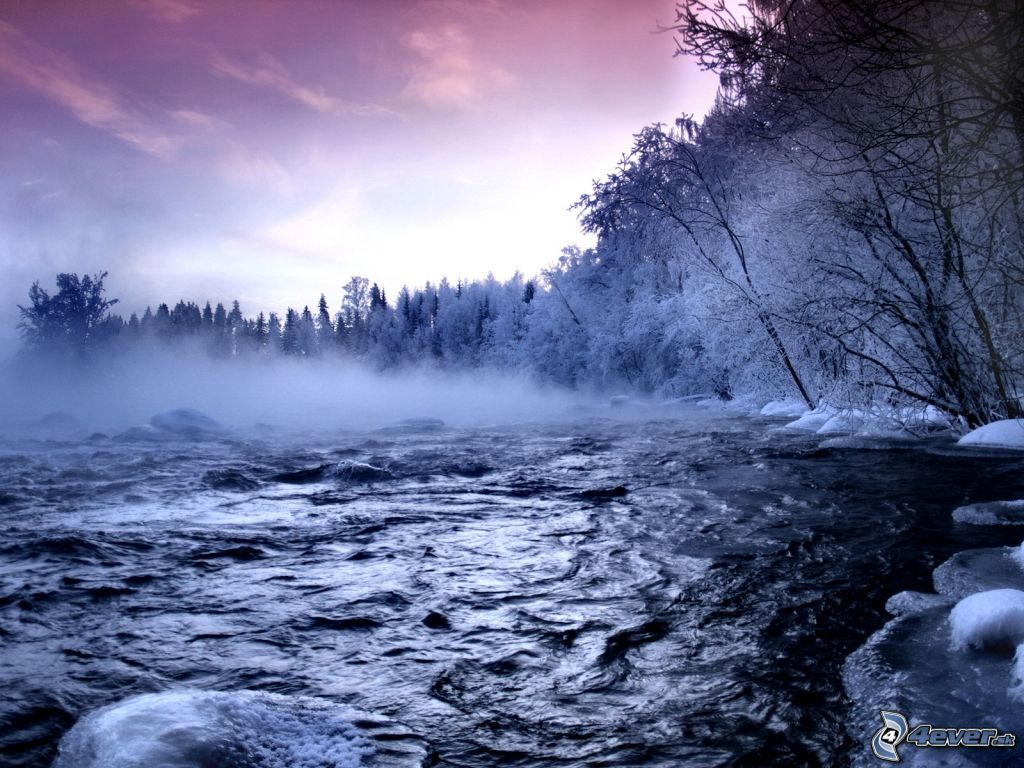 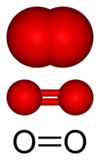 Ozón  O3
trojatómová molekula kyslíka
má slabý zápach po cesnaku
vzniká počas búrok
pri zváraní
vo fotokopírovacích strojoch
nachádza sa v horných vrstvách atmosféry, tvorí ozónovú vrstvu
 zachytáva škodlivé slnečné a kozmické žiarenie
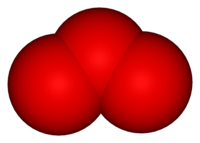 Ozónová vrstva
úbytok ozónovej vrstvy spôsobujú niektoré chemické látky, napríklad zlúčeniny chlóru a brómu ( halóny a freóny)
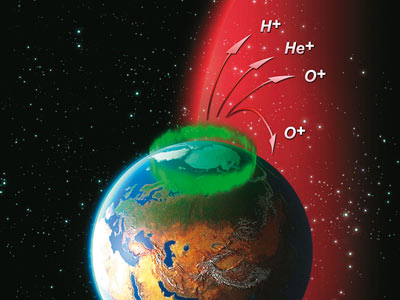 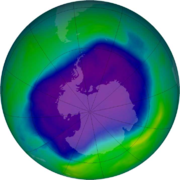 Zlúčeniny kyslíka s vodíkom
voda    H2O



peroxid vodíka H2O2
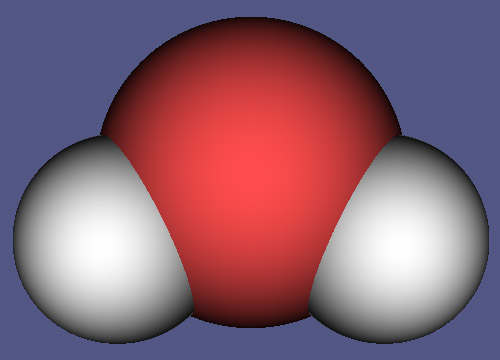 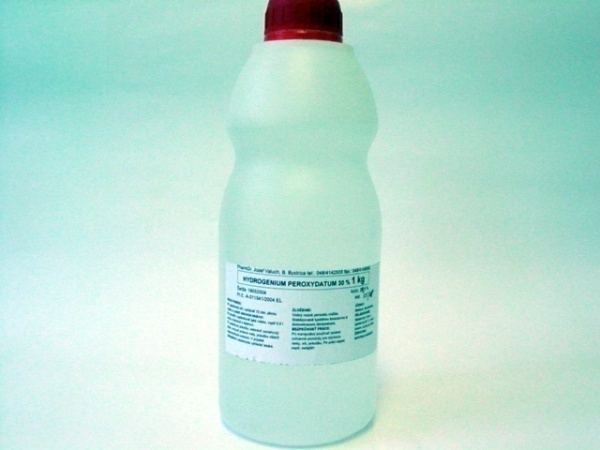 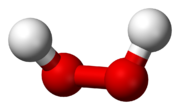 Použitie kyslíka
dýchacie prístroje v lekárstve, letectve, potápačstve, požiarnictve...
na zváranie a rezanie kovov
kvapalný kyslík je palivo v raketovej technike
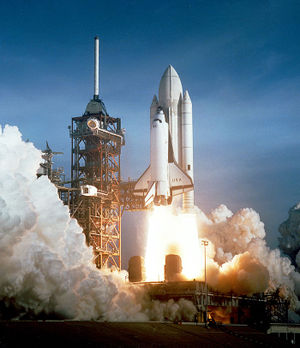 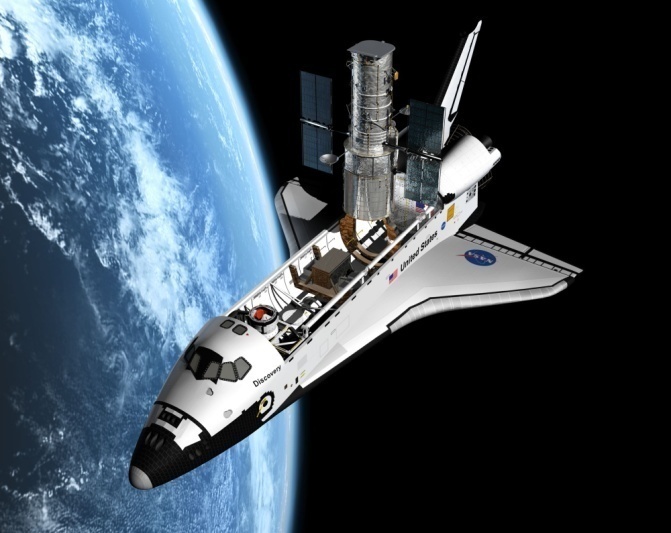 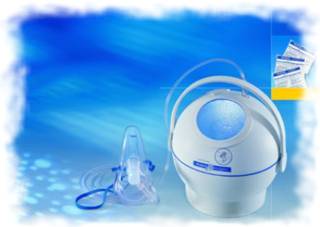 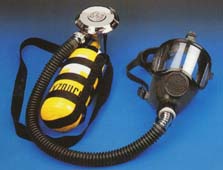 Preprava
v tlakových fľašiach s modrým pruhom
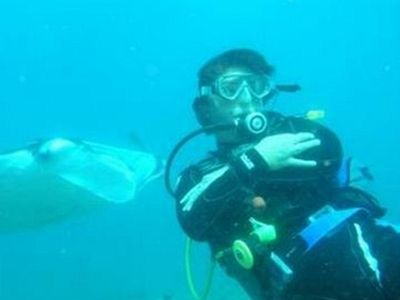 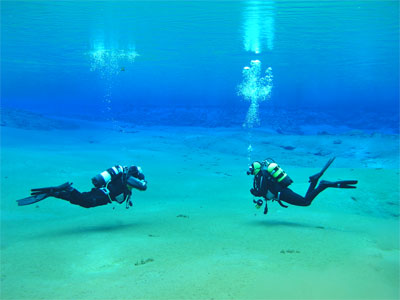 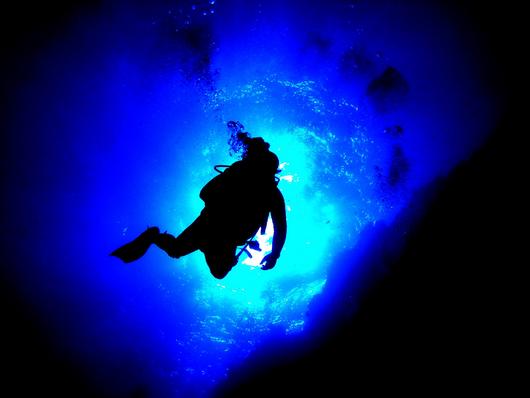 Ďakujem za pozornosť

      Mariana Pavelčáková

    Zdroj: E.Adamkovič: Chémia 8
                  www.google.sk
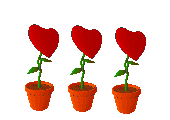